Välkommen!Informationsmöte inför stamrenovering Gluntensväg 4
Dagordning
Presentation och introduktion
Information om renovering
Tidplan 
Störningar
Tid för frågor och synpunkter
Efter mötet stannar vi kvar för personliga frågor
Vi finns här i dag
Johan Eriksson, kvartersvärd, Bostaden
Anna Unga, ombyggnadssamordnare, Bostaden
Anna Stangenberg, service & reparationschef, Bostaden
Åke Persson, områdeschef, Bostaden
Inger Tunell, byggprojektledare, Bostaden
Oscar Gustafsson, platschef, Peab
Tomas Oskarsson Mäki, arbetsledare, Peab
Joakim Ögren, arbetsledare, Dekon
Vad gör vi
Stamrenovering i badrum
Målat tak
Ny golvmatta 
Ny plastmatta i duschplats, målad väv på övriga väggdelar 
Ny toalett, tvättställ
Nya blandare
Nya krokar, toalettpappershållare, skåp med mera.
Kök
Ny blandare
Vattensäkring diskbänkskåp

Tvättstuga
Väggar målas
Plastgolv
Nya placering på maskiner
Delvis nya maskiner
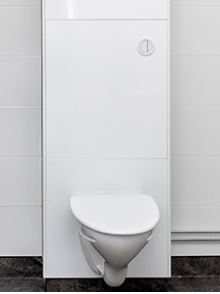 [Speaker Notes: Prata om tvättmaskinernas icke vara]
Asbest
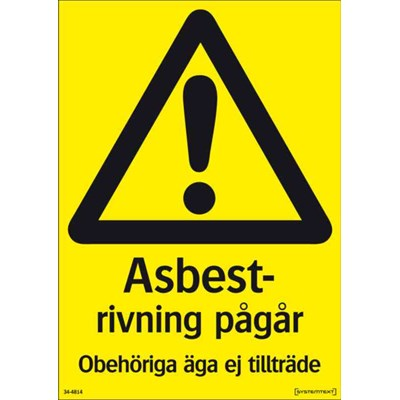 Asbest har som byggnadsmaterial många goda egenskaper så som brand, hållfasthet, värme, ljud.
Asbest
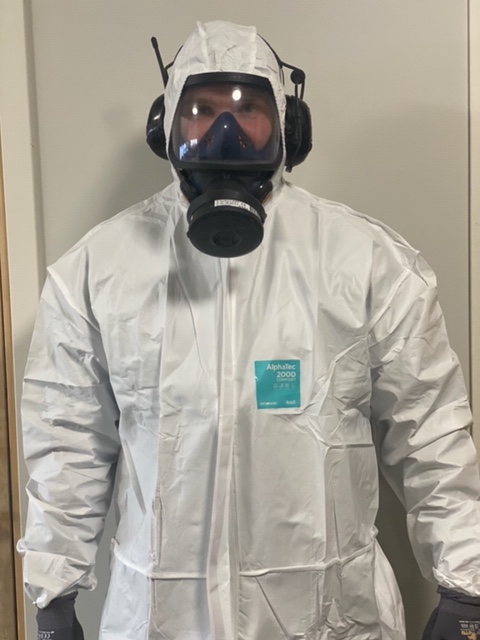 Asbest är ofarligt när det sitter fast eller är inbyggt det är först när materialet bearbetas som fibrerna frigörs och bildar ett damm som vid inandning kan komma in i kroppens luftvägar.

I många länder finns ett omfattande regelverk som reglerar hur asbestsanering ska ske. I Sverige ska arbeten för sanering/rivning/borttagande av asbest bedrivas enligt Arbetsmiljöverkets föreskrifter
Vart har vi hittat Asbest
Under plastmattan finns det i dom flesta lägenheterna i 
Klinker och kakelfogarna
Under övergjutningen
Golvvinkeln bakom kakel/klinker
Inne i väggen bakom badkaren
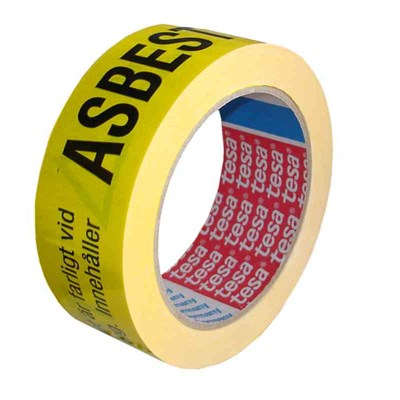 Plan 1-4
[Speaker Notes: Asbetssanering ca 5 arbetsdagar OBS öppen köksdörr TA bort grejer i hall-v-rum  DOM som ska evakueras kontaktas av oss
Eluttag måste användas i lgh, stammar sitter ihop, HN ej måste ni vara hemma]
Plan 5-7
Tidplan för renoveringarna
Planeringsarbeten pågår vilket inkluderar besök och provtagning i huset
Slutet på december början på januari påbörjas iordningställande av provisorisk dusch och toalett i huset
V 2 beräknas arbetena i dom 1a lägenheterna att påbörjas
Badrumsrenoveringen pågår cirka 8 veckor i varje lägenhet, med reservation för uttorkning. 
Arbetet i huset tar drygt 5 månader inklusive tvättstugan
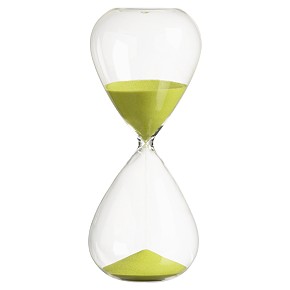 [Speaker Notes: Ljudinventering
Ambitionen är så här PEAB lappar berätta om dom]
Hur påverkas jag som hyresgäst?
Störande ljud vardagar 7–17. 
Damm
Inget badrummet preliminärt i 8 veckor

Vatten och avlopp kommer att fungera i kök (och små toaletterna) med undantag för kortare avstängningar.

Du måste plocka undan dina saker i hall och badrum och förvara dom i lägenheten
Flera yrkesgrupper kommer att jobba i din lägenhet
Arbeten i trapphus, källare och gårdsplan innebär begränsad tillgång till gården pga. materialupplag, bodar, containrar mm.
Avstängningar av vatten, avlopp och el, kommer att ske.

Vissa förråd och garage berörs 
Ökad trafik på området
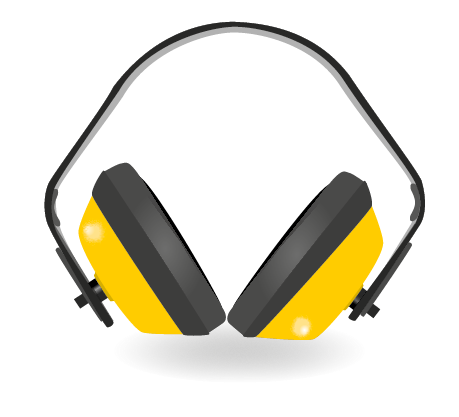 [Speaker Notes: Saker med affektionsvärde
Plocka undan !!! VISSA dagar händer inget.]
Åtgärder för att underlätta för dig
Provisoriska toaletter vid tvättstugan

Provisorisk dusch med ingång från tvättstugan samt i källaren på Gluntens väg 2
Inplastning vid behov av garderober och dörröppningar i lägenheten
Ökad städning i trapphus

Har du egna specifika behov tveka inte att höra av dig till ombyggnadssamordnaren.
Hyresreduktion under renovering
Hyresreduktionen kommer att betalas ut i efterhand efter att renoveringen är besiktad och klar.
Vi som fastighetsägare är skyldiga att underhålla fastigheterna och du som hyresgäst är skyldig att medverka till planerat underhåll.
[Speaker Notes: Neka huvudnyckel måste ni vara hemma, håll er uppdaterade, svara i telefonen  när vi ringer och ring upp]
Information till dig
Tidigare informationsmöten, informationer i brevlåda samt hyresgästgodkännande
Dagens möte med utsedd entreprenör, uppföljande info i brevlådan. 
Information i brevlåda och på anslagstavlor

www.bostaden.umea.se/nyheter/renoveringar-aktuella
Information och kontakt
Byggprojektledare
Inger Tunell
Telefon: 070-344 37 03
Mejl: inger.tunell@bostaden.umea.se

Platschef Peab
Oscar Gustafsson
Tel 073-3371461
Mejl: Oscar.Gustafsson@peab.se

Arbetsledare Peab
Tomas Oskarsson Mäki
Tel 072-5337671
Mejl:Tomas.OskarssonMaki@peab.se


Hemsida: www.bostaden.umea.se/nyheter/renoveringar-aktuella
Kvartersvärd Bostaden
Johan Eriksson
Telefon: 090-177751
Mejl: johan.eriksson@bostaden.umea.se

Ombyggnadsvärd
Anna Unga
Telefon: 090-177512
Mejl: anna.unga@bostaden.umea.se
Övriga Entreprenörer som kommer att arbeta i renoveringen är:
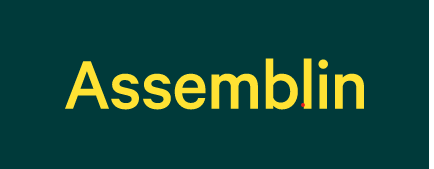 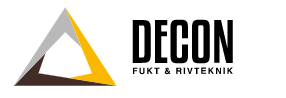 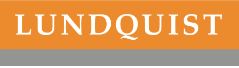 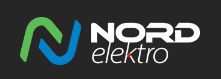 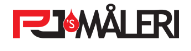 Flera entreprenörer kan tillkomma under arbetets gång
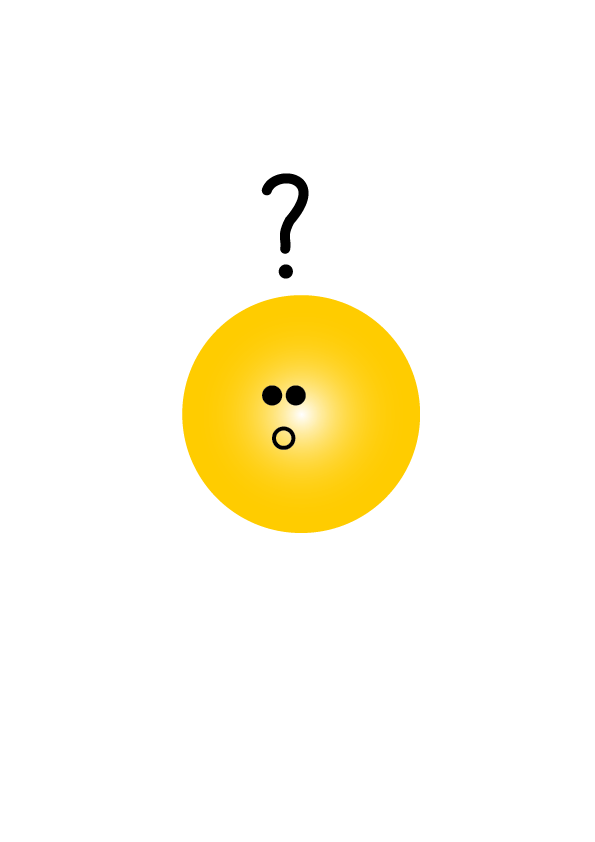 Har du frågor?
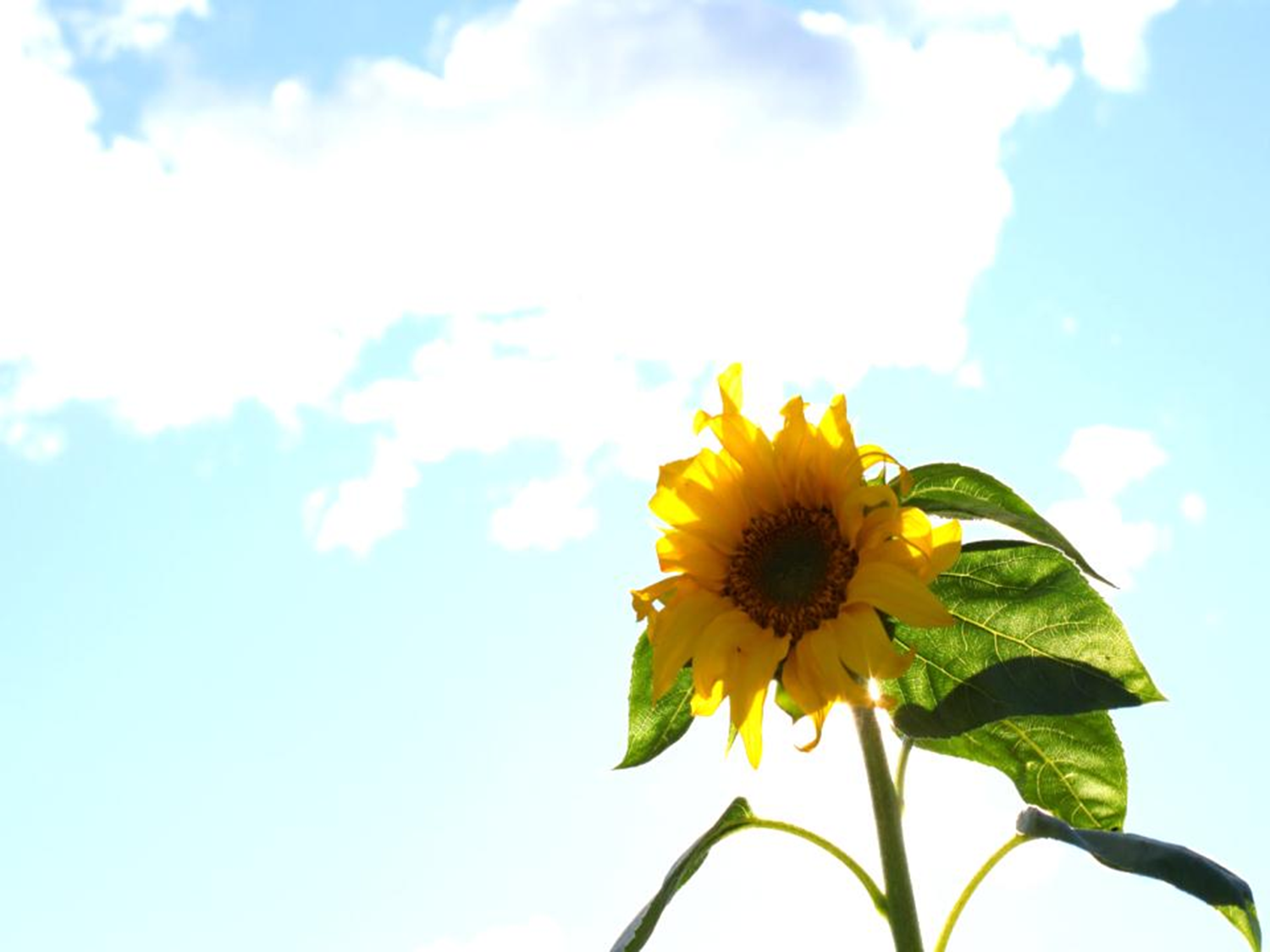 Tack för att du lyssnade!